Breathe: 
 Holy Spirit Moving Through Me
"Mental pain is less dramatic than physical pain, but it is more common and harder to bear. The frequent attempt to conceal mental pain only increases the burden. It is easier to say, 'My tooth is aching' than to say, 'My heart is broken.'”  
-- C.S. Lewis, The Problem of Pain
Psalm 88:18
Darkness is my closest friend.
Galatians 6:2
Share each other’s burdens, and in this way obey the law of Christ.
PRESENCE
Job 2:11,13
When three of Job’s friends heard of the tragedy he had suffered, they got together and traveled from their homes to comfort and console him… they sat on the ground with him for seven days and nights. No one said a word to Job, for they saw that his suffering was too great for words.
2 Corinthians 7:6
God, who encourages those who are discouraged, encouraged us by the arrival of Titus.
Ezekiel 3:14-15
The Spirit lifted me up and took me away... Then I came to the colony of Judean exiles in Tel-abib, beside the Kebar River. I was overwhelmed and sat among them for seven days.
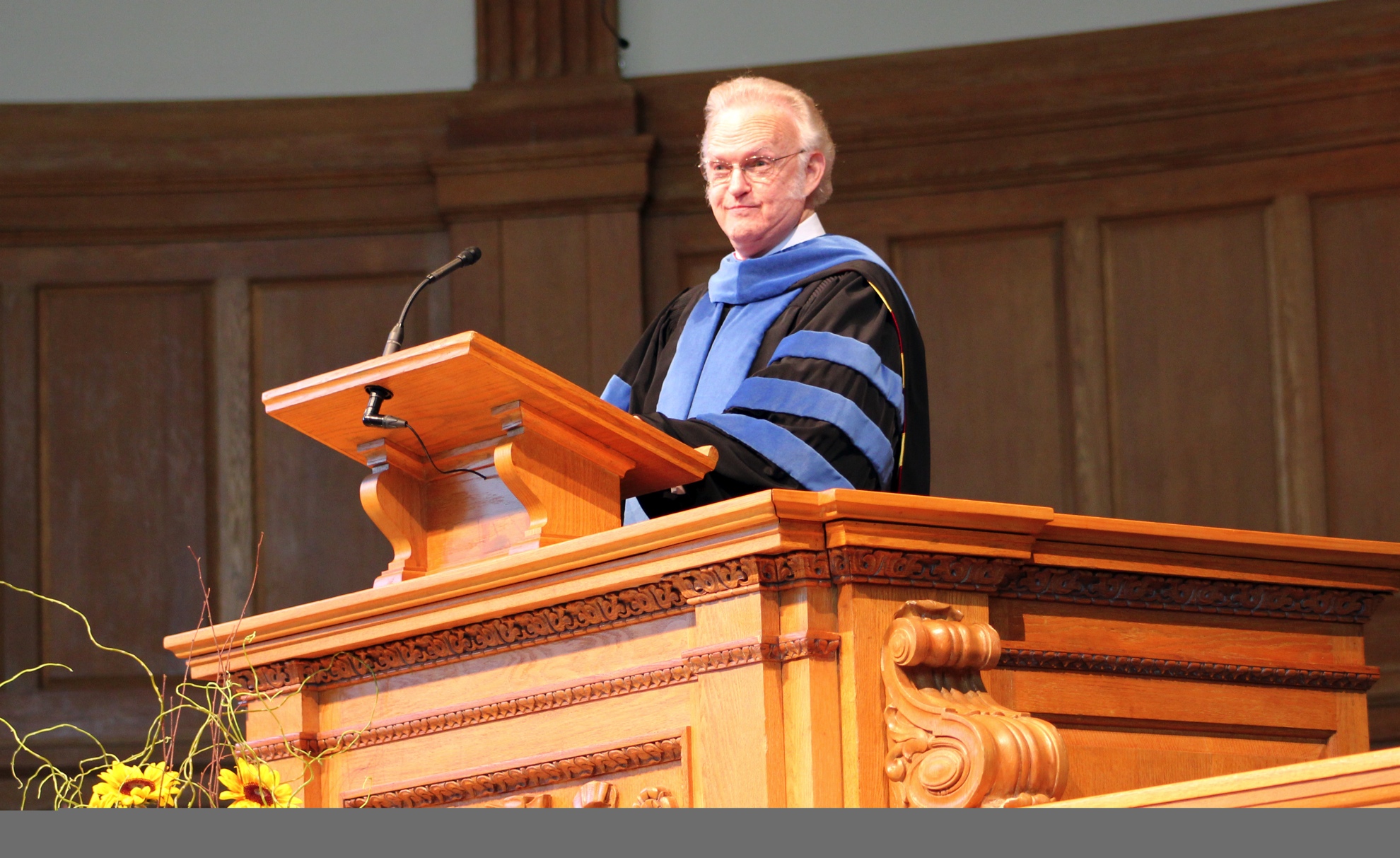 "When life is darkest it isn't that God is far away - it is only that we are blinded by the nearness of God."
PROVISION
1 Kings 19:4-8
“I have had enough, Lord,” he said. “Take my life, for I am no better than my ancestors who have already died.”
Then he lay down and slept under the broom tree. But as he was sleeping, an angel touched him and told him, “Get up and eat!” He looked around and there beside his head was some bread baked on hot stones and a jar of water! So he ate and drank and lay down again…
…Then the angel of the Lord came again and touched him and said, “Get up and eat some more, or the journey ahead will be too much for you.”
 So he got up and ate and drank, and the food gave him enough strength…
PROMISE
Hebrews 10:23
Let us hold unswervingly to the hope we profess, for he who promised is faithful.